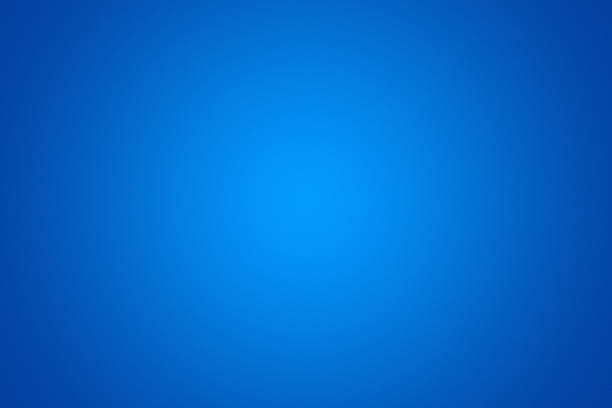 The Treatment of Symptomatic Uterine Fibroids
 in Rural and Remote Communities: 

A Cost-Effectiveness Analysis from the Perspective of Women
Roxanne Turuba, BHSc
Research Assistant, TBRHRI
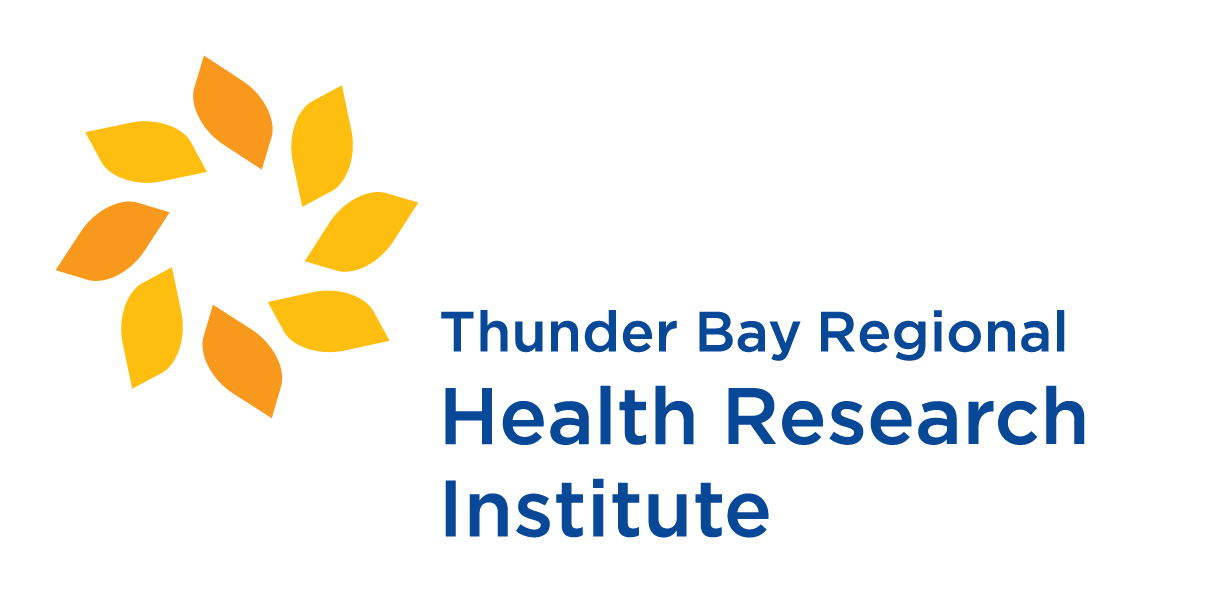 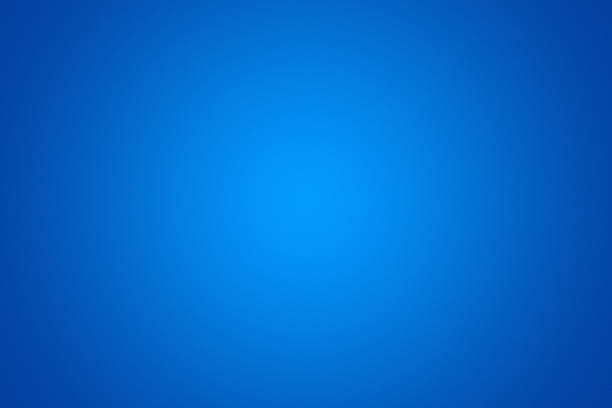 Faculty/Presenter DisclosureSlide
[Roxanne Turuba]

Relationships with commercial interests: NONE
Potential for conflict(s) of interest: NONE
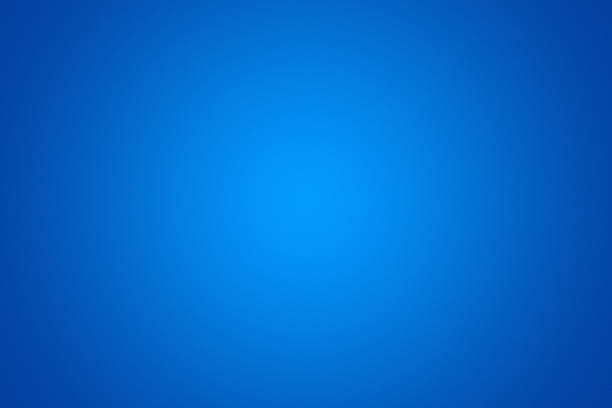 Overview
Background
Objectives
Cost-effectiveness Analyses
Model Overview
Base-case Analysis
Results
Conclusions/Next Steps
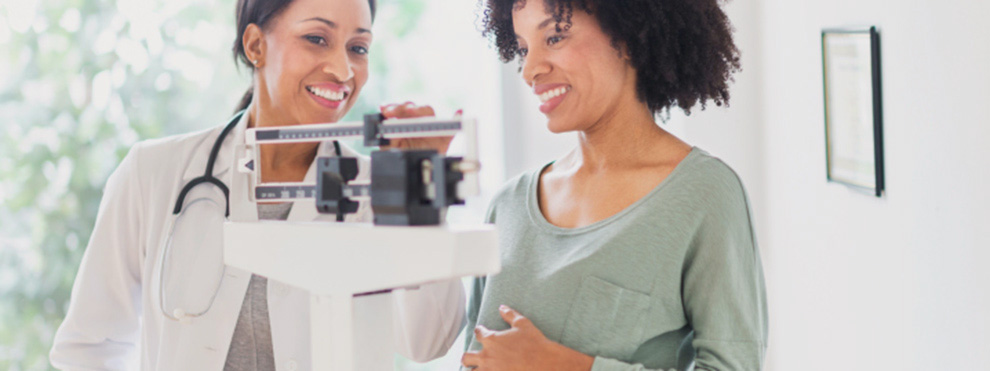 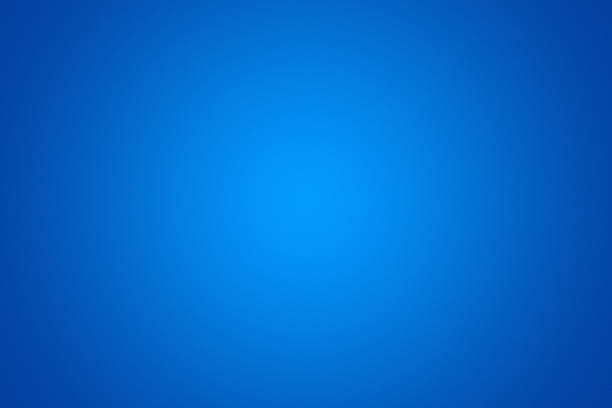 Uterine Fibroids
Benign smooth muscle tumours
Affects 40% of women
70% of women by the age of 50
Symptoms:
Menorrhagia
Anemia
Abdominal pain/pressure
Increased urinary urgency/frequency
Bowel dysfunction
Infertility
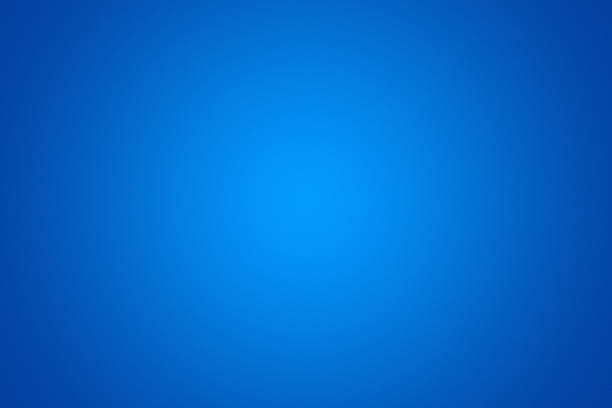 Treatment of Uterine Fibroids at TBRHSC
Surgical
Hysterectomy
Myomectomy (preserves fertility)

Minimally invasive
Endometrial ablation (EA)

Medical therapy 
Short-term use only
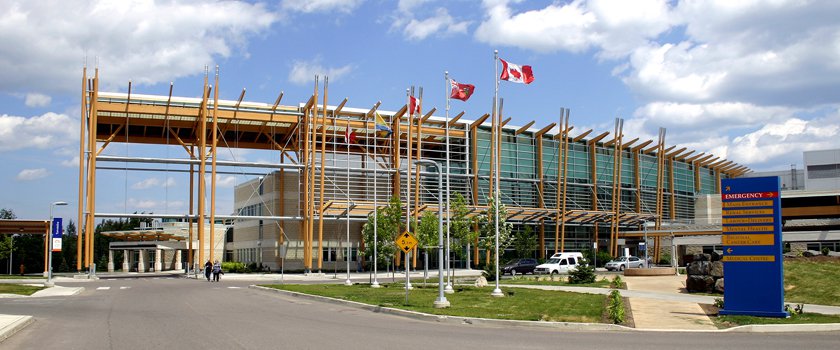 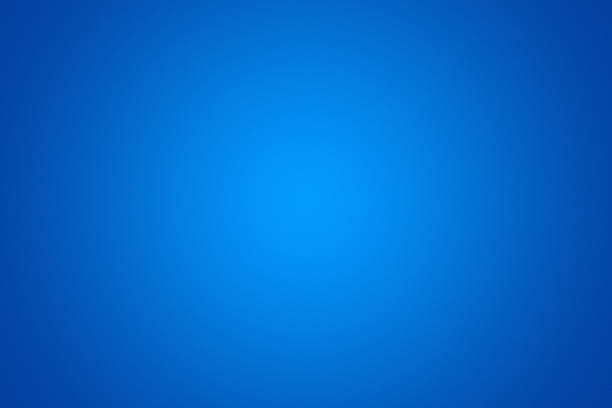 MR-HIFU
Magnetic resonance-guided high intensity focused ultrasound

Non-invasive (without incision)
Low complication rates
Recovery of a few days
Decreases loss productivity
Preserves fertility
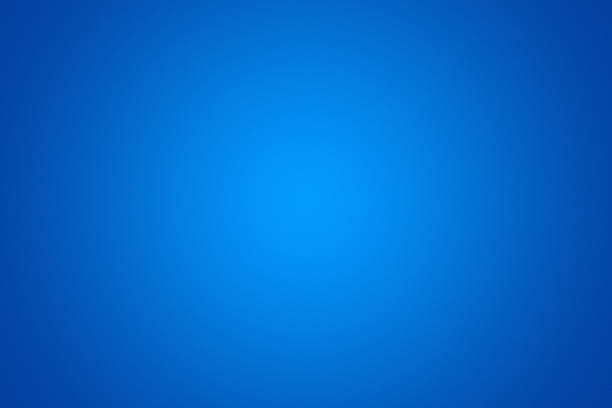 Background
Thunder Bay is the only referral center in the region for gynaecology

Social and economic burden associated with referral to Thunder Bay
Travel
Overnight appointments in Thunder Bay
Time off work (loss productivity)
Time away from dependents
Image from Come Explore Canada (2006)
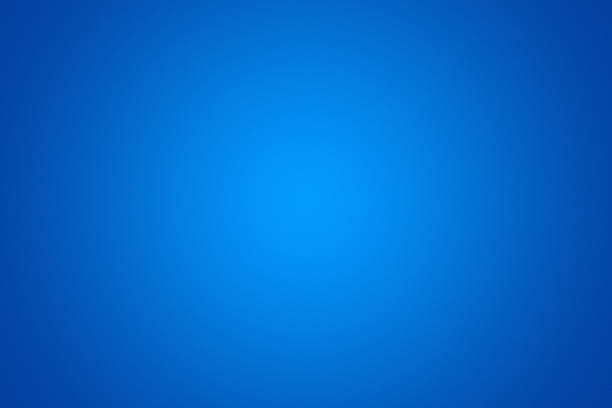 Objectives
To compare the cost-effectiveness of MR-HIFU to standard treatments for uterine fibroids offered at the TBRHSC

To understand the costs associated with uterine fibroid treatment from the perspective of women receiving care in rural and remote communities
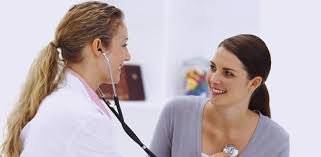 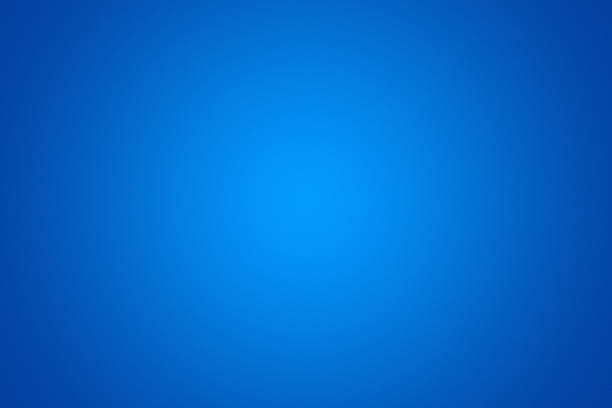 What is a cost-effectiveness analysis?
Costs
Costs associated with treatment from the perspective of the women receiving treatment
Travel
Accommodations
Meals
Loss productivity
Support/childcare services
Effectiveness
Health benefits gained from treatment
Measured by quality-adjusted life-years (QALYs)
1 QALY = 1 year of perfect health
Measured through patient questionnaires
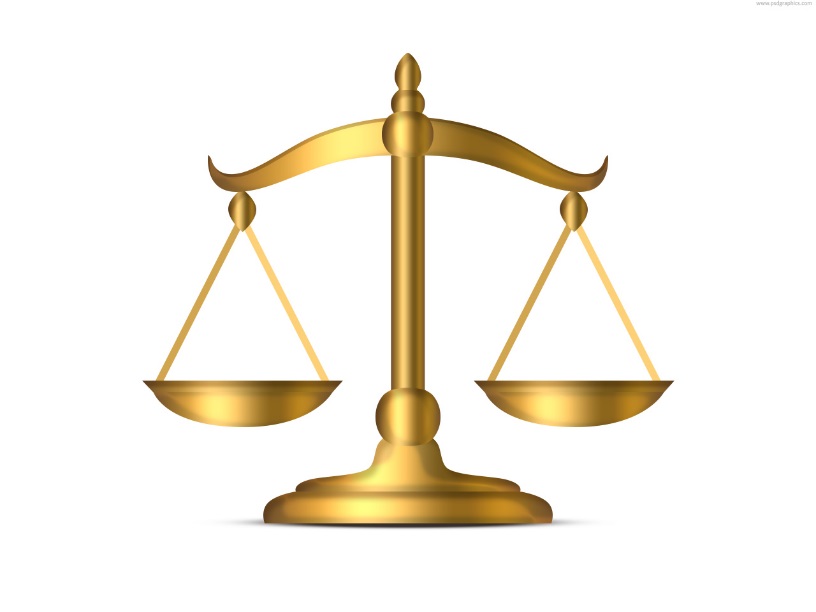 Model Overview
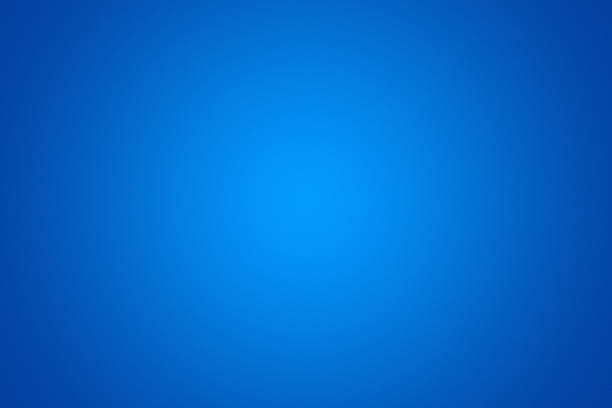 State transition (Markov) model
Patients transition from health states over time
Based on transition probabilities

Health state
6-month interval defined by 
the presence or absence of symptoms and 
treatment received
Associated with a cost and utility
Health utilities: used to measured QALYs

Predicts total costs and quality-adjusted life years associated with each treatment
Model Overview
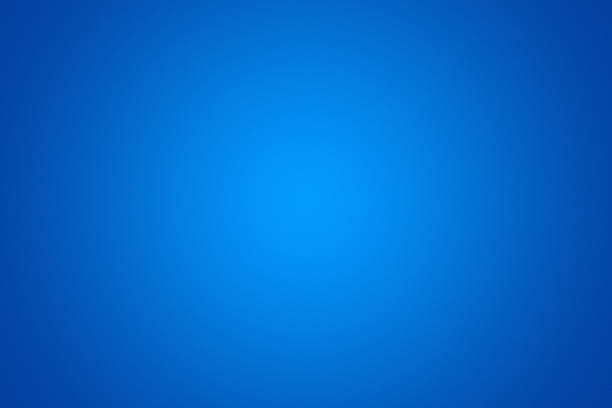 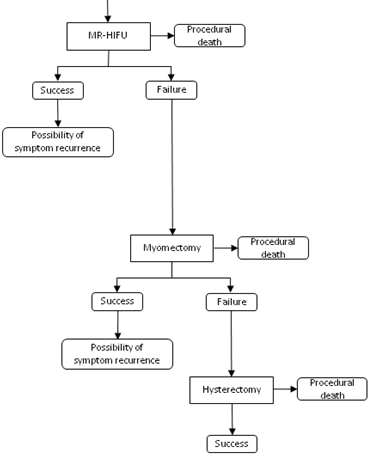 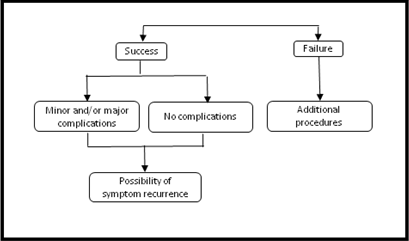 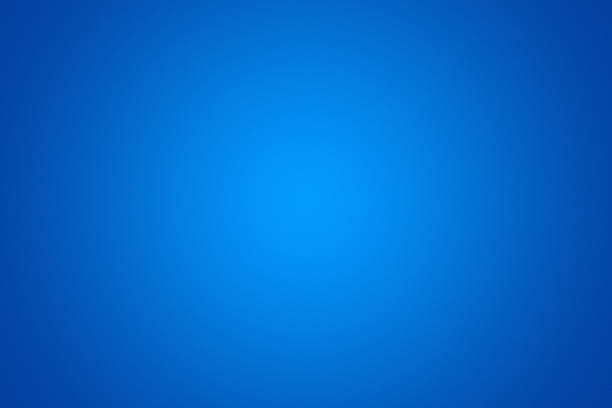 Base-case Analysis
Over 5-years
Assumed patients would be accompanied by a working spouse/primary support person
Categorized communities by the distance patients need to travel:
0-2 hours away
2-4 hours away
Greater than 4 hours away
Fly-in community
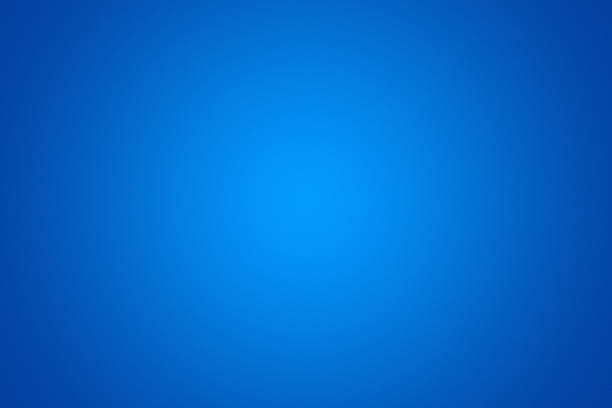 Results
Endometrial ablation (EA) was the dominating strategy in all scenarios
EA can only treat small submucosal fibroids: low eligibility

Excluding EA from the analysis:
MR-HIFU was the most cost-effective strategy regardless of living location
MR-HIFU became increasingly dominant as a person lived closer to the city
Hysterectomy was only cost-effective for fly-in communities
ICER: Incremental cost-effectiveness ratio
*Most cost-effective strategy/dominating strategy
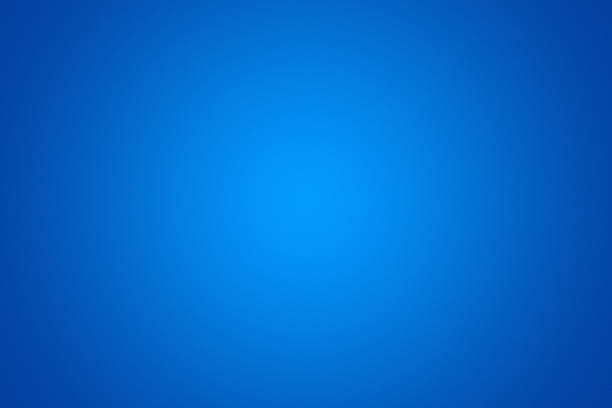 Conclusions/Next Steps
Conclusions
First economic analysis from the perspective of the patient
EA is the most cost-effective strategy, if eligible
MR-HIFU: cost-effective for women receiving treatment in NWO, along with myomectomy.
Hysterectomy: cost-effective strategy for fly-in communities

Next Steps:
Help patients make well-informed decisions
MR-HIFU is cost-effective from the perspective of the Ontario healthcare system
Currently conducting a clinical trial at the TBRHSC to offer women a non-invasive, fertility preserving option
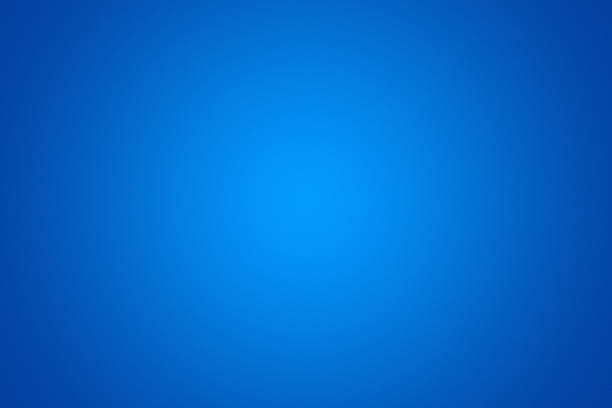 Acknowledgments
Jumah, N. (MD, DPhil, FRCSC, Obstetrics and Gynecology, TBRHSC)
Bishop L. (BHSc, MPH, Thunder Bay Regional Health Research Institute)
Krahn, M. (MD, MSc, FRCPC, THETA, University of Toronto)
TreeAge Software staff, particularly Andrew Munzer
Northern Ontario Heritage Fund Corporation
Physicians’ Services Incorporated (PSI) Foundation
Questions?
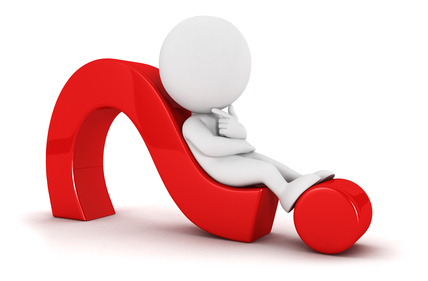